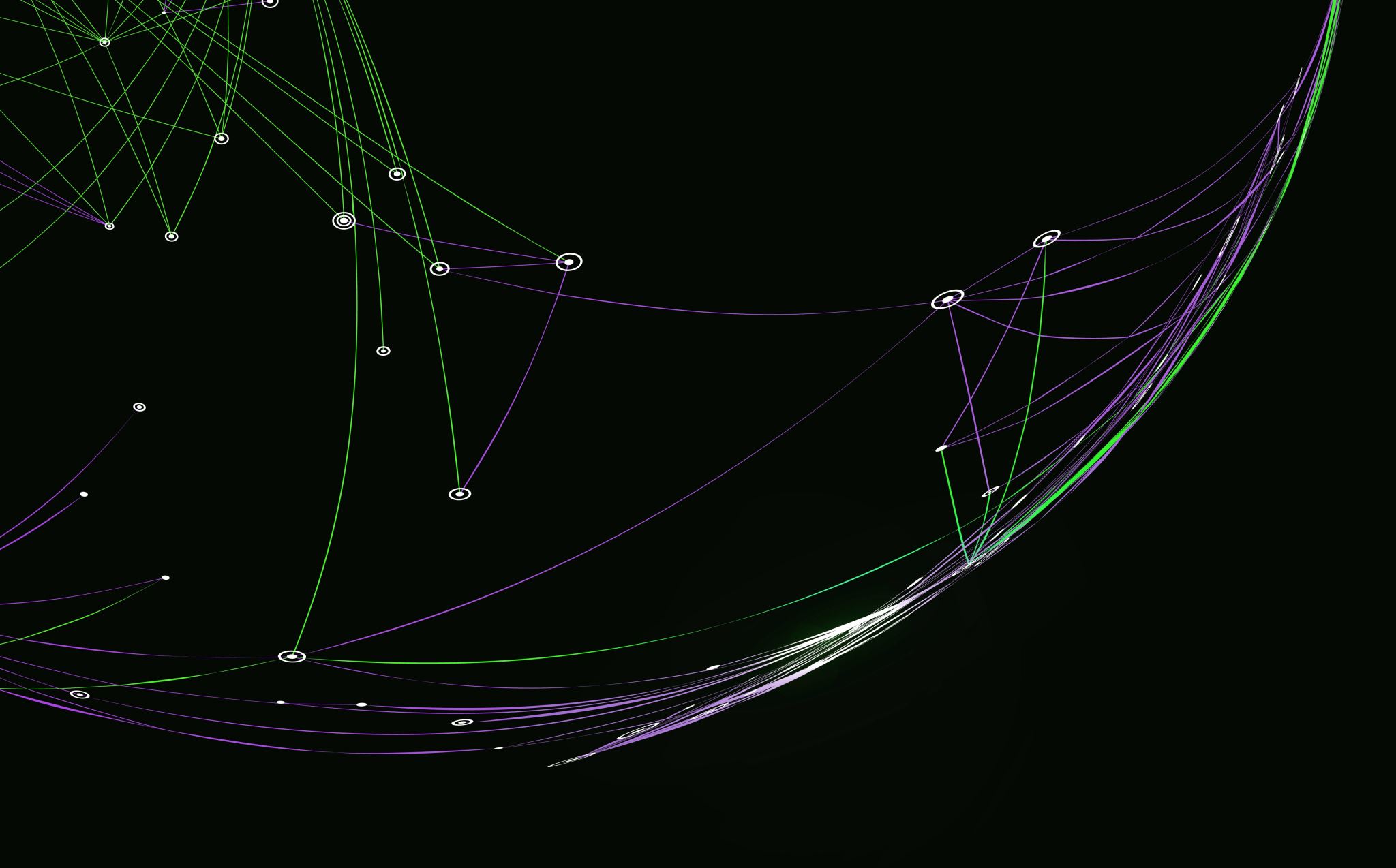 Estudos e Atividades de Orientação Escolar e Supervisão Pedagógica
Uma Abordagem Prática para Educadores
O que é Orientação Escolar?
A orientação escolar envolve apoiar os alunos em seu desenvolvimento acadêmico, social e emocional.
O objetivo é promover o sucesso escolar e pessoal, guiando os estudantes em suas escolhas e desafios.
Principais Funções do Orientador Escolar
Aconselhamento Acadêmico
Suporte Emocional e Psicológico
Orientação Vocacional
Mediação de Conflitos
Exemplos de Atividades
Sessões de aconselhamento individual
Oficinas sobre habilidades sociais
Palestras sobre escolhas profissionais
O que é Supervisão Pedagógica?
A supervisão pedagógica consiste no acompanhamento e apoio ao trabalho dos professores, visando a melhoria contínua do processo de ensino-aprendizagem.
Envolve a análise, orientação e suporte ao corpo docente.
Principais Responsabilidades
Observação de Aulas
Avaliação de Desempenho Docente
Planejamento e Implementação de Formação Continuada
Suporte na Elaboração de Projetos Educacionais
Exemplos de Atividades
Feedback após observação de aulas
Planejamento de desenvolvimento profissional
Análise de resultados de avaliações educacionais
Desafios Comuns e Como Superá-los
Resistência à mudança: Envolver a equipe desde o início e oferecer formação continuada.
Falta de recursos: Buscar soluções criativas e parcerias externas.
Comunicação: Estabelecer canais claros e eficientes de comunicação.
Conclusão
A orientação escolar e a supervisão pedagógica são essenciais para o sucesso acadêmico e pessoal dos alunos, além de contribuírem para a qualidade do ensino.
O trabalho conjunto entre orientadores e supervisores promove um ambiente educacional saudável e produtivo.
Atividade Prática: Plano de Ação para Melhoria do Ambiente Escolar
Objetivo: criar um plano de ação focado em um problema específico relacionado ao ambiente escolar, utilizando os princípios de orientação escolar e supervisão pedagógica.
Identificação do Problema: escolha um problema comum no ambiente escolar (ex.: dificuldade de integração de novos alunos, falta de motivação dos estudantes, problemas de disciplina, etc.).
Atividade Prática: Plano de Ação para Melhoria do Ambiente Escolar
Análise do Problema: descreva o problema em detalhes, identificando as causas principais e os efeitos que ele provoca no ambiente escolar.
Proposta de Soluções (Orientação Escolar):Sugira ações de orientação escolar que podem ser implementadas para abordar o problema (ex.: sessões de aconselhamento, workshops, grupos de apoio).Detalhe como essas ações ajudarão os alunos e o corpo docente a enfrentar o problema.
Atividade Prática: Plano de Ação para Melhoria do Ambiente Escolar
Proposta de Soluções (Supervisão Pedagógica): sugira ações de supervisão pedagógica que podem ser realizadas (ex.: observação de aulas, feedback construtivo, formação continuada).Explique como essas ações melhorarão a qualidade do ensino e ajudarão na resolução do problema.
Plano de Ação: organize as soluções propostas em um plano de ação com etapas claras, responsáveis por cada tarefa, e um cronograma para a implementação.
Atividade Prática: Plano de Ação para Melhoria do Ambiente Escolar
Entrega Online: 
Formato: O plano de ação pode ser entregue em formato de documento (PDF)

Avaliação: clareza, viabilidade das soluções propostas, e alinhamento com os princípios de orientação escolar e supervisão pedagógica.